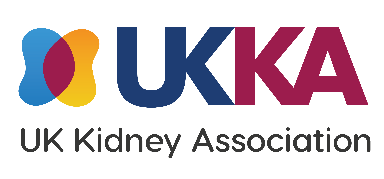 UK Renal Registry 26th Annual Report
Data to 31/12/2022
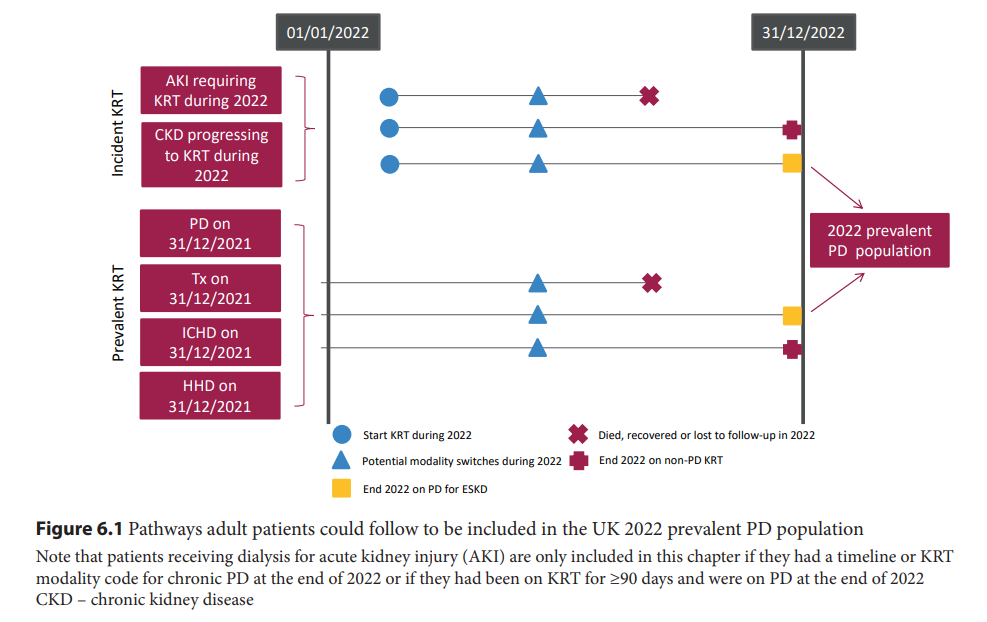 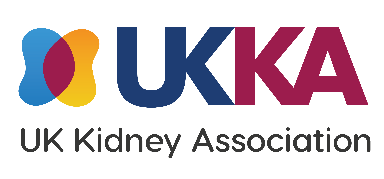 UK Renal Registry 26th Annual Report
Data to 31/12/2022
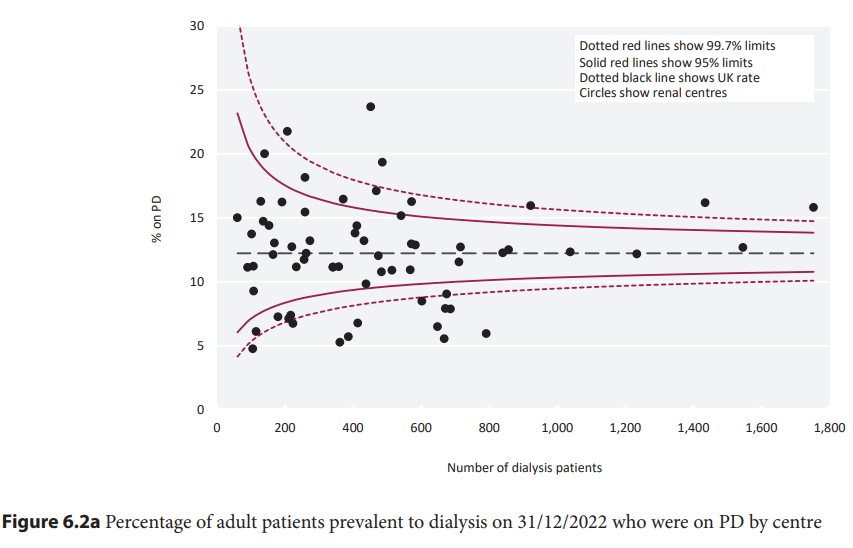 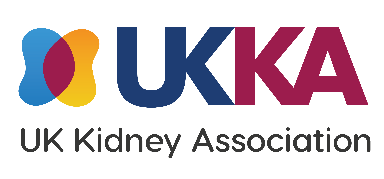 UK Renal Registry 26th Annual Report
Data to 31/12/2022
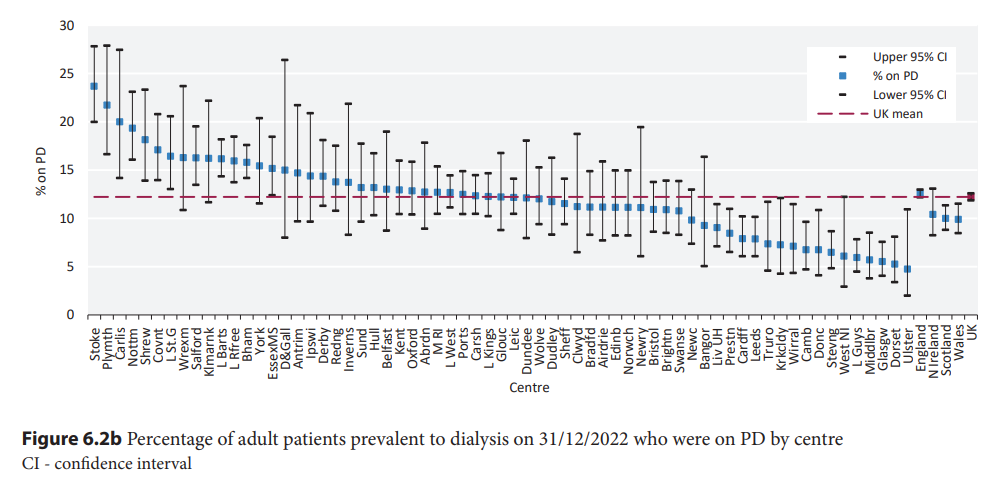 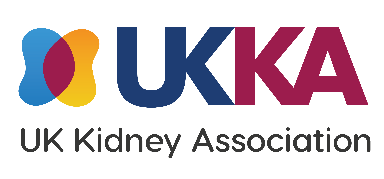 UK Renal Registry 26th Annual Report
Data to 31/12/2022
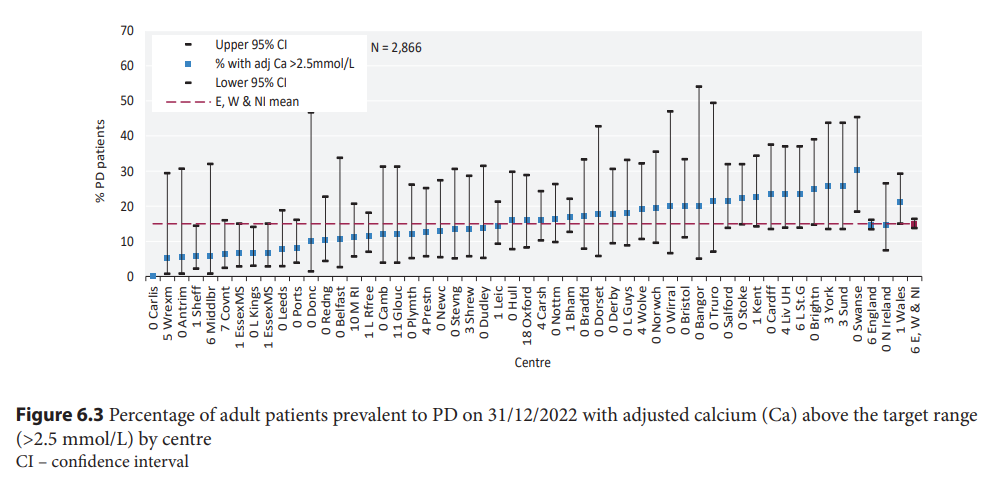 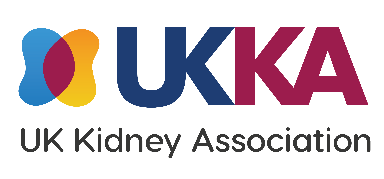 UK Renal Registry 26th Annual Report
Data to 31/12/2022
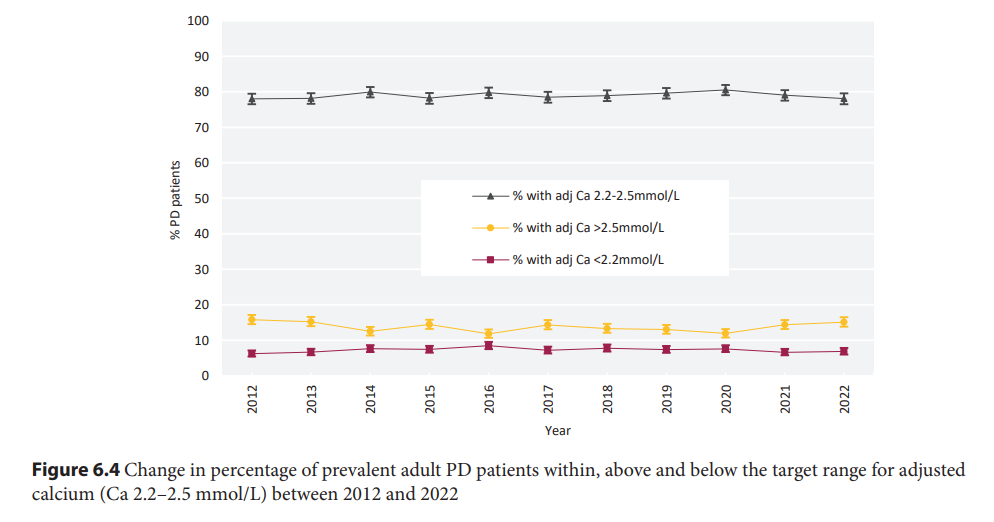 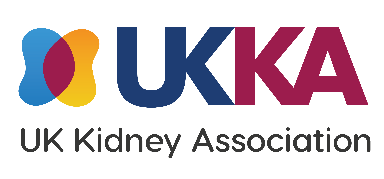 UK Renal Registry 26th Annual Report
Data to 31/12/2022
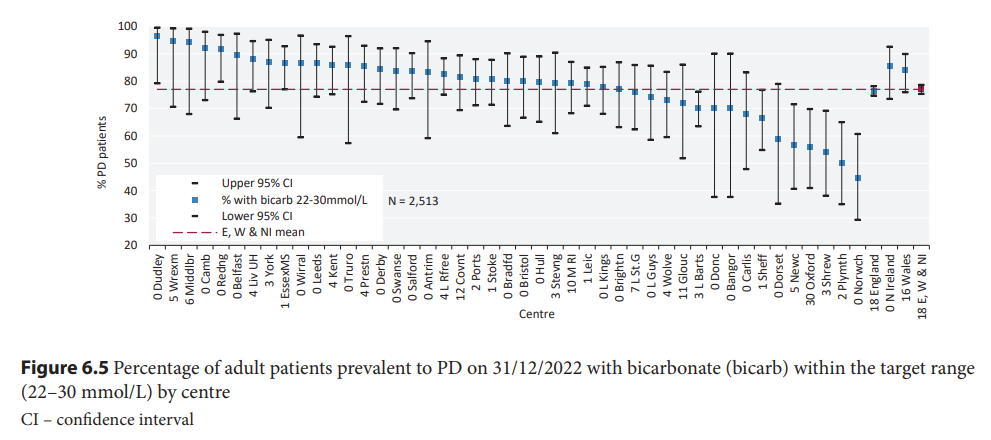 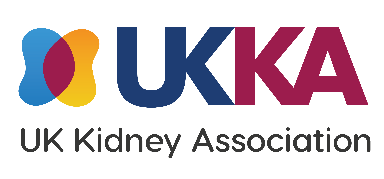 UK Renal Registry 26th Annual Report
Data to 31/12/2022
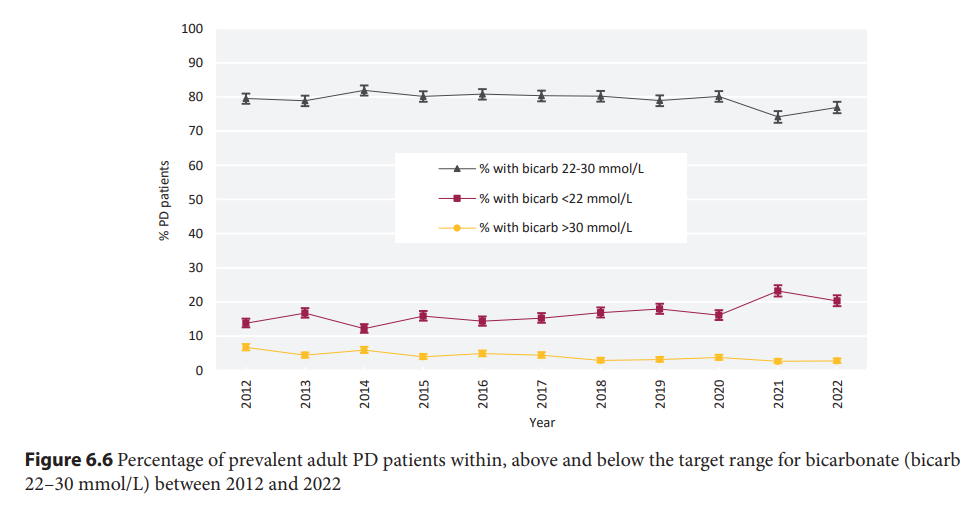 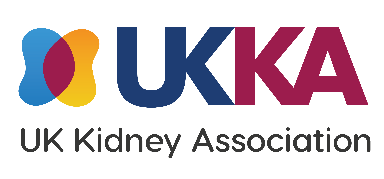 UK Renal Registry 26th Annual Report
Data to 31/12/2022
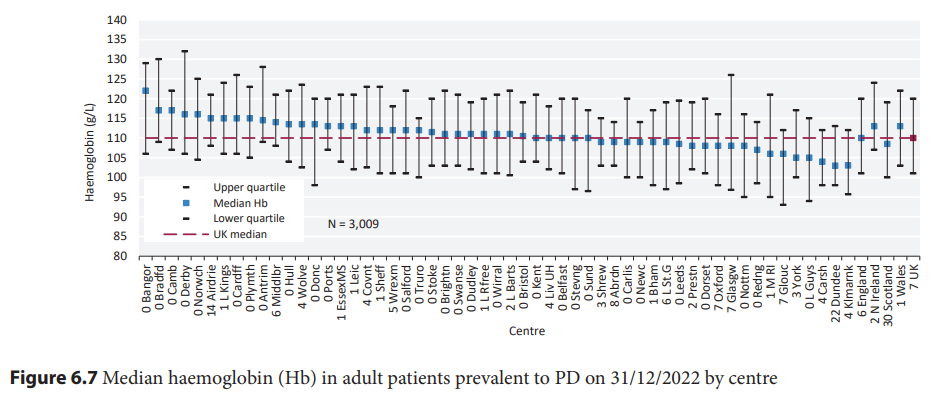 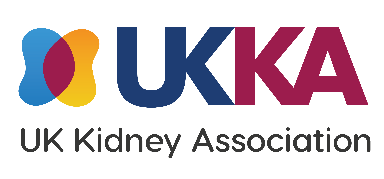 UK Renal Registry 26th Annual Report
Data to 31/12/2022
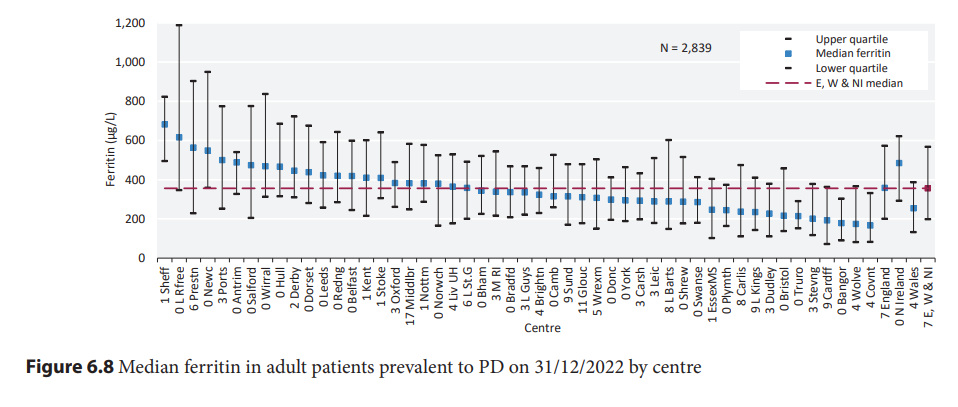 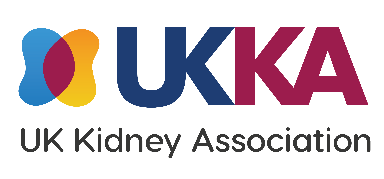 UK Renal Registry 26th Annual Report
Data to 31/12/2022
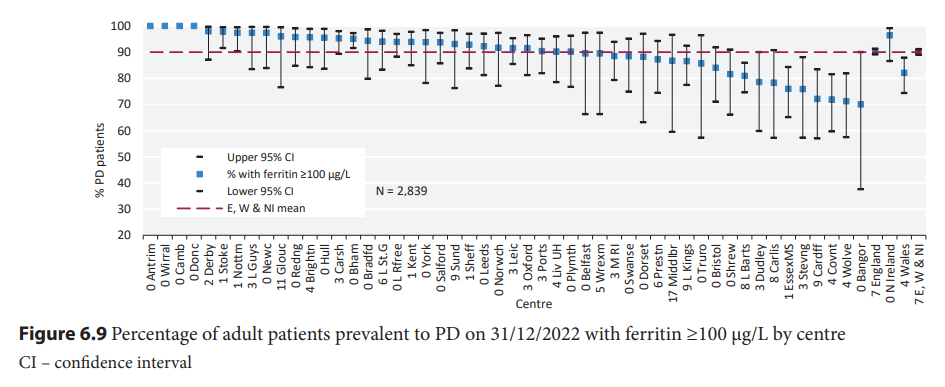 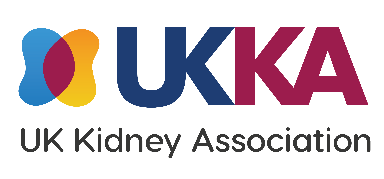 UK Renal Registry 26th Annual Report
Data to 31/12/2022
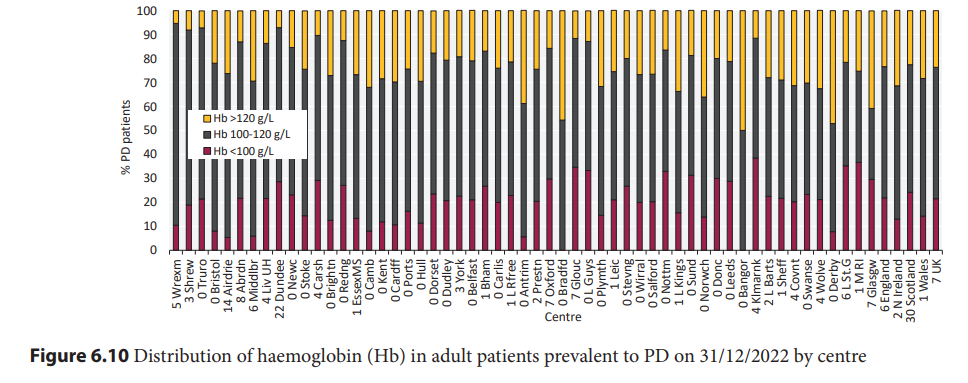 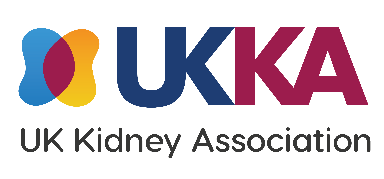 UK Renal Registry 26th Annual Report
Data to 31/12/2022
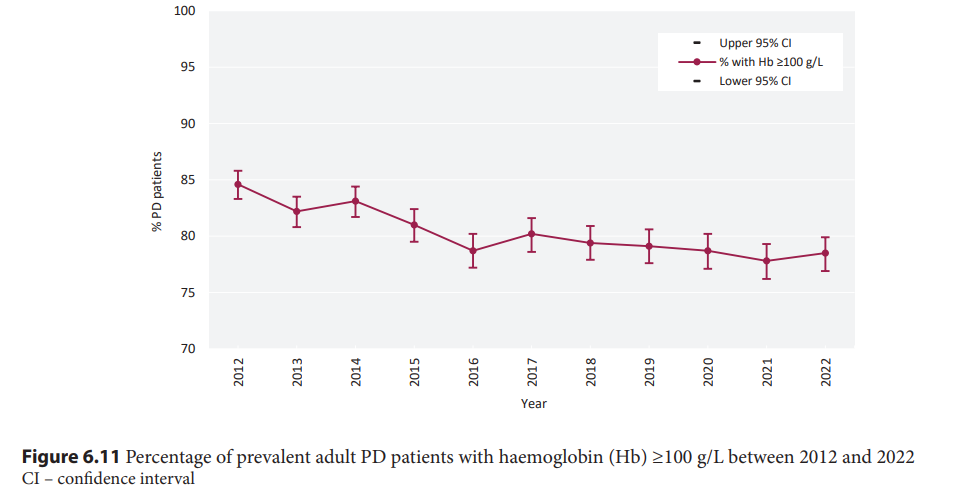 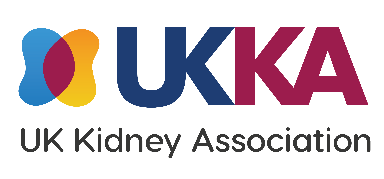 UK Renal Registry 26th Annual Report
Data to 31/12/2022
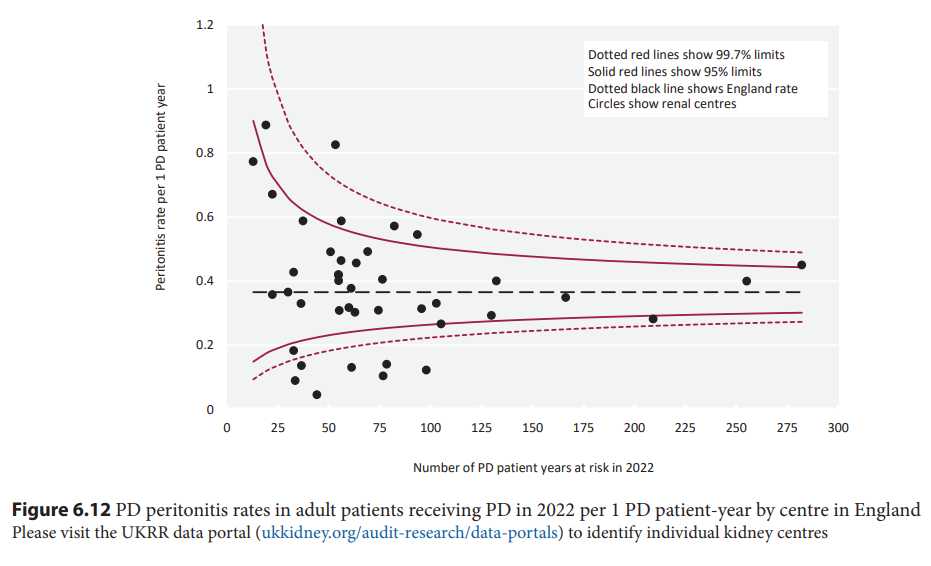 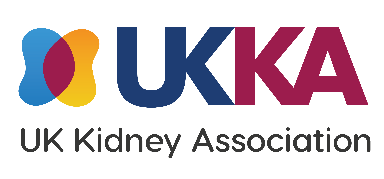 UK Renal Registry 26th Annual Report
Data to 31/12/2022
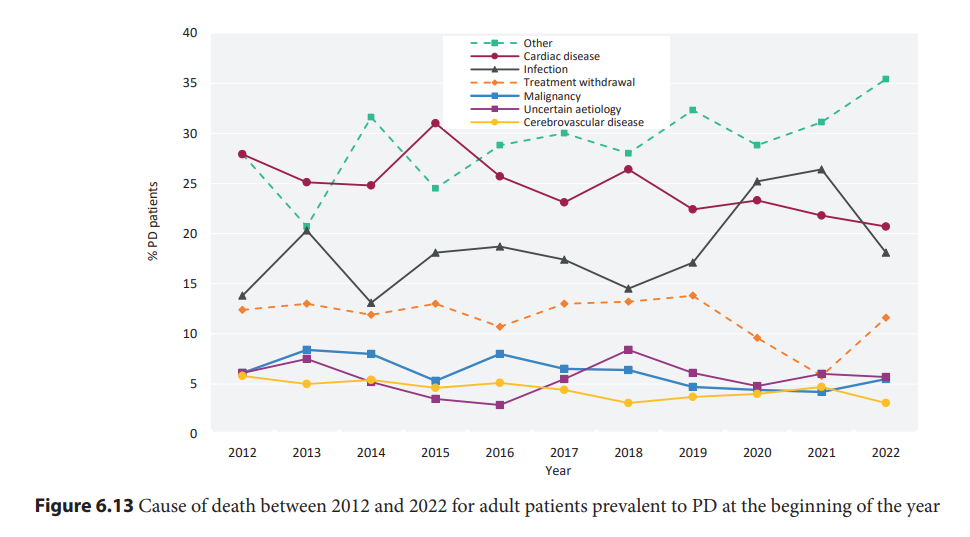